Komposisi Tiga Cermin 
Ke-2
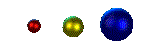 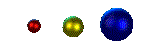 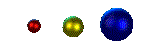 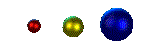 Ketiga Cermin Sejajar
g
h
k

D
g
h
k
D
D1
G
g
h
k
D1
D
G
H
D2
g
h
k
D’
D
D1
G
H
K
D2
g
h
k
D’
D
D1
G
H
K
D2
g
h
k
D’
D
D1
G
H
K
D2
Kesimpulan ?